主催：米国ワシントン州政府商務局　共催：大阪商工会議所　後援：アメリカ大使館
アメリカ住宅建材セミナー
シアトルで活躍する日本人建築家が見る、米国の住宅設計の資質
～“中古”住宅が“既存”住宅へ、
時代を超える恒久美と価値を“全て”の住宅に～
欧米の街並みやインテリアが、車や化粧品などのCMで使われることが多いのは、音楽のように調律された美しいデザインがあるからです。アメリカの住宅はただ大きいだけではなく、どこかに日本にはない魅力的なデザインの資質があり、それが美しい街並みを形成し、クラシック音楽と同様に世代を超えて資産価値を保つことに繋がっています。　アメリカの建材には使い手によってそれぞれ多様なデザインや組み合わせが実現できるため、日本の住宅にも上手に取り入れれば、従来の日本的デザインの既成概念を覆し、新たな市場を開拓できることでしょう。この度、日米の建材企業7社と共同でセミナーを開催します。
ぜひご参加ください。
講演者
松原　博　 GM STUDIO INC.主宰

シアトルに本拠地を置く建築デザイン会社、GM STUDIO INC.主宰。
東京理科大学理工学部建築科、カリフォルニア大学ロスアンジェレス校建築　　大学院卒。
清水建設設計本部、リチャードマイヤー設計事務所、ジンマー　ガンスル　フラスカ設計事務所を経て、２０００年からGM STUDIO INC.主宰。主な活動は住宅の新、改築及び商業空間の設計・インテリアデザイン。
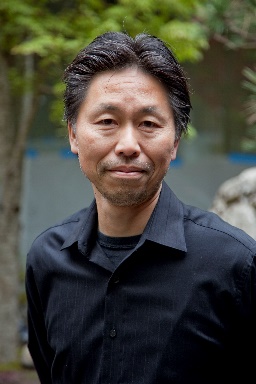 講演1
実演
講演 2
住宅に恒久性と資産価値を与える米国の設計手法
アメリカ北西部のトレンドとクライアントニーズの組み合わせ方
デザインコンクリートの　　施工デモンストレーション（予定）
新築とリモデルのトレンドと、多岐多様なクライアントの　要求をどのように組合せて　　設計に反映させていくかの手法を公開。
コンクリートにオンリーワンのデザインをプラスする、
イメージをかたちにできる　新しいモルタル造形技術
資産価値が高く評価される住宅のデザインコンセプトや建材の仕様、高性能設備など様々な設計要素を紹介。
【受講料】　無料
【Living&Design 開場】　　
　10:00
【セミナー】　
　第1部　11:00～12:20
   第2部   13:00～16:30
2017年10月11日（水）・13日（金）
　　同日とも同内容で開催します。
Living & Design 2017 会場　小間番号 08 前
米国ワシントン州政府商務局セミナールーム
大阪南港ATCホール（大阪市住之江区南港北2−1−10）
【お問い合わせ】 ワシントン州政府商務局日本事務所　03-5510-1122 / wsjoban@gol.com
　　　　　　　　　　　　　　　　大阪商工会議所国際部 山田･名越　06-6944-6400　/　ke-yamada@osaka.cci.or.jp
アメリカ住宅建材セミナー
シアトルで活躍する日本人建築家が見る、米国の住宅設計の資質
～“中古”住宅が“既存”住宅へ、時代を超える恒久美と価値を“全て”の住宅に～
10月11日（水）	Living & Design 2017 会場　小間番号 08 前
　&   13日（金）　　	米国ワシントン州政府商務局セミナールーム
　		 @大阪南港ATCホール（大阪市住之江区南港北2−1−10）
【時間11:00 – 16:30 】    （ライフスタイルプランナーLSP単位取得対象講座）
　 【受講料無料】　*Living & Design への入場料別途1,000円（招待状持参者、事前登録者は無料）   

　プログラム　 *基調講演以外のプレゼンテーションタイトルと内容・講演者は当日予告なしに変更される可能性があります。
第1部　　11:00 – 12:20
11:00	デザインコンクリートの　　施工デモンストレーション（予定）  　（株式会社カントリーベース）
12:00	「ファーストトラック・リモデリングシステム Ⅰ」　（ラティクリート・インターナショナル）
		　　      　～～～　休憩　～～～
第2部         13:00 – 16:30
13:00	基調講演①　松原　博氏　（GM STUDIO INC.主宰） 
	「住宅に恒久性と資産価値を与える米国の設計手法」
13:50	「エンドグレインと木製ブロックフローリングⅠ」　（オールド ウッド）
14:05	「アメリカのリ・モデリング」　（ナータッグ・ビルディングサプライ株式会社）
14:30	「ファーストトラック・リモデリングシステム Ⅱ」　（ラティクリート・インターナショナル）
15:00	基調講演②　松原　博氏　（GM STUDIO INC.主宰） 
	「アメリカ北西部のトレンドとクライアントニーズの組み合わせ方」
15:50	「エンドグレインと木製ブロックフローリングⅡ」　（オールド ウッド）
16:10	「カスタム率70%! キッチン＋バスのデザイン法」　（全米キッチン＆バス協会（NKBA））
主催：米国ワシントン州政府商務局、エバグリーン建築資材貿易振興会（EBPA）
共催：大阪商工会議所、名古屋商工会議所、アメリカ針葉樹輸出協会（SEC）、（一社)輸入住宅産業協会(IHIO)、（一社)ＪＢＮ・全国工務店協会、　
　　　　ＡＴＣ輸入住宅促進センター
後援：在大阪・神戸アメリカ総領事館 商務部、経済産業省、金沢商工会議所、 （一社）日本建材・住宅設備産業協会、(一社)日本建築士事務所協会連合会、（公社)日本建築士会連合会、（公社)日本建築家協会、 (一社)日本建築材料協会、（一社）日本木造住宅産業協会、（一社）日本建築学会、（一社）日本住宅リフォーム産業協会（順不同、敬称略）
【お問い合わせ】 
ワシントン州政府商務局日本事務所　
03-5510-1122 / wsjoban@gol.com
URL: www.wa-jpn.org
　　大阪商工会議所　国際部 山田･名越　
06-6944-6400　/　ke-yamada@osaka.cci.or.jp
【参加申し込み】
WEB申込み
 「BUYUSA 住宅建材」

*アメリカ大使館商務部のウェブサイトです
http://www.buyusa.gov/japan/industry/housing/index.asp
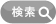